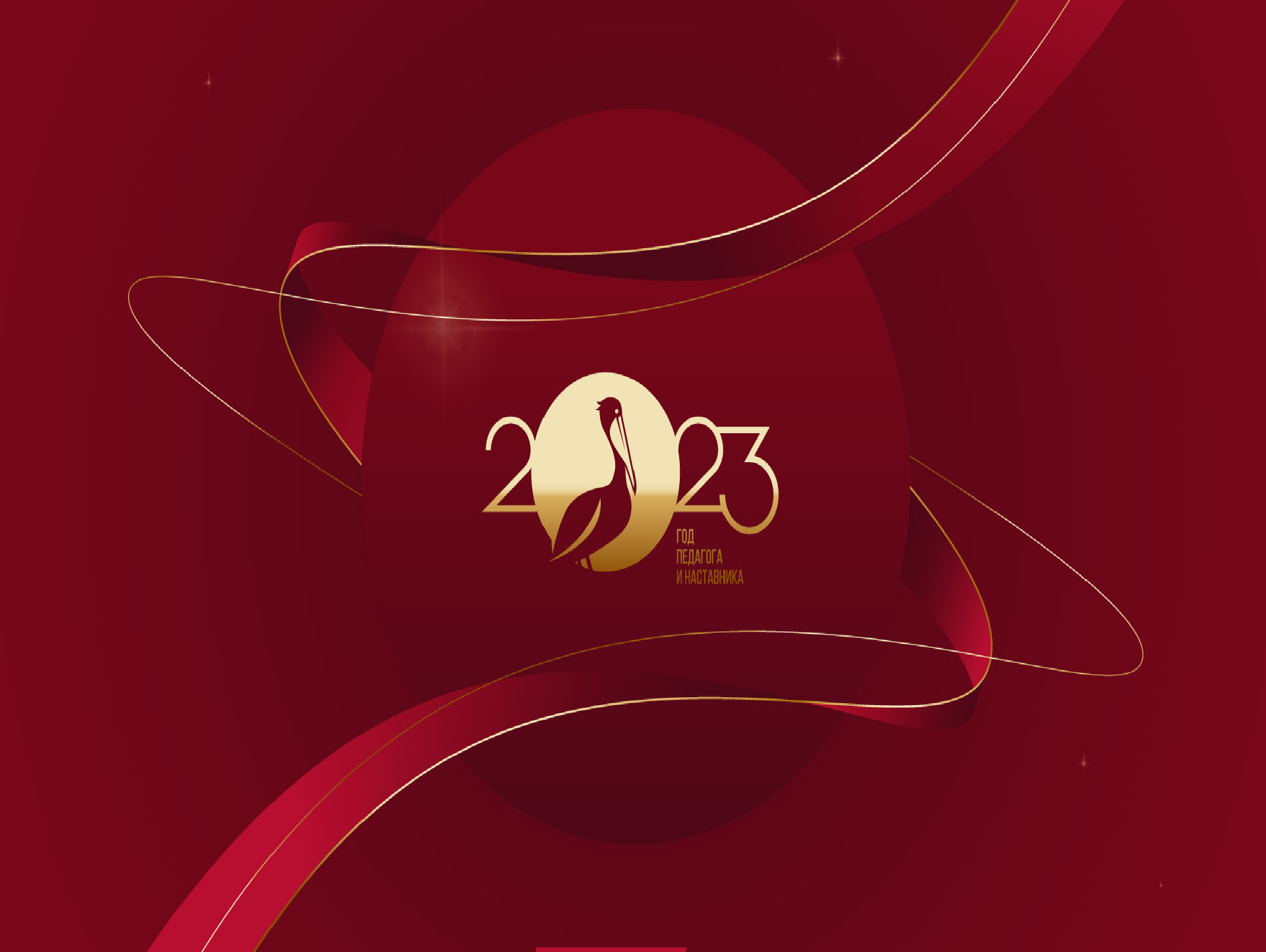 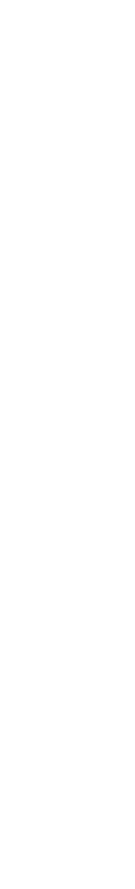 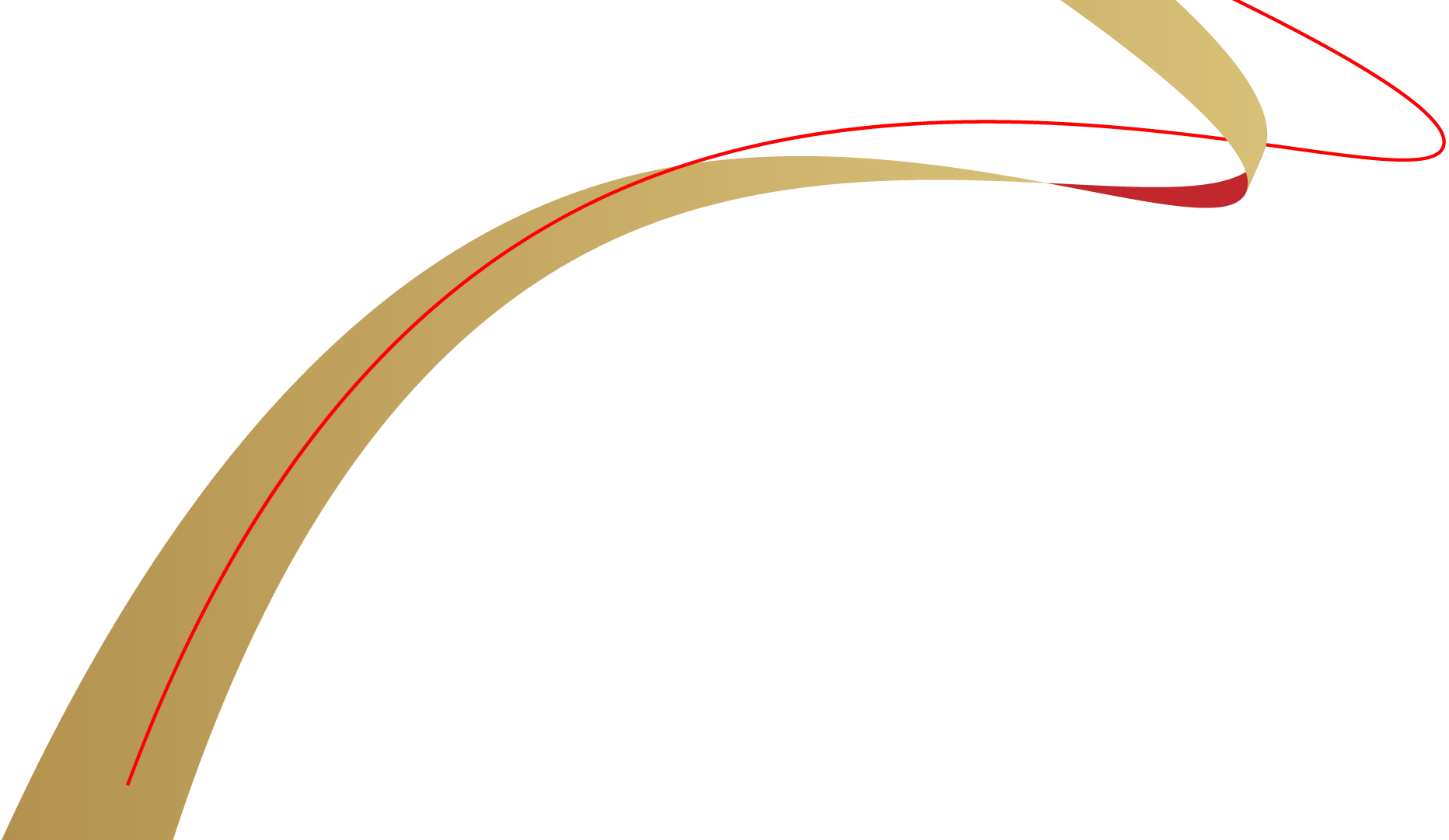 
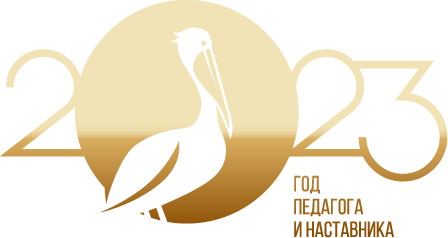 Где ученье не клеится – а это бывает со
всеми предметами, - там главная вина
падает на учителя. Успехи учащихся –
лучшее мерило для достоинств учителя…
 Если преподаватель распространяет вокруг
себя дыхание скуки, то в такой атмосфере
все затихает. Умеет учить тот, кто учит
интересно, кто излагает свой предмет, хотя
бы и самый отвлеченный, так, чтобы в душе
ученика зазвучали ответные струны и ни на
минуту не засыпала его любознательность.
( А. Эйнштейн)
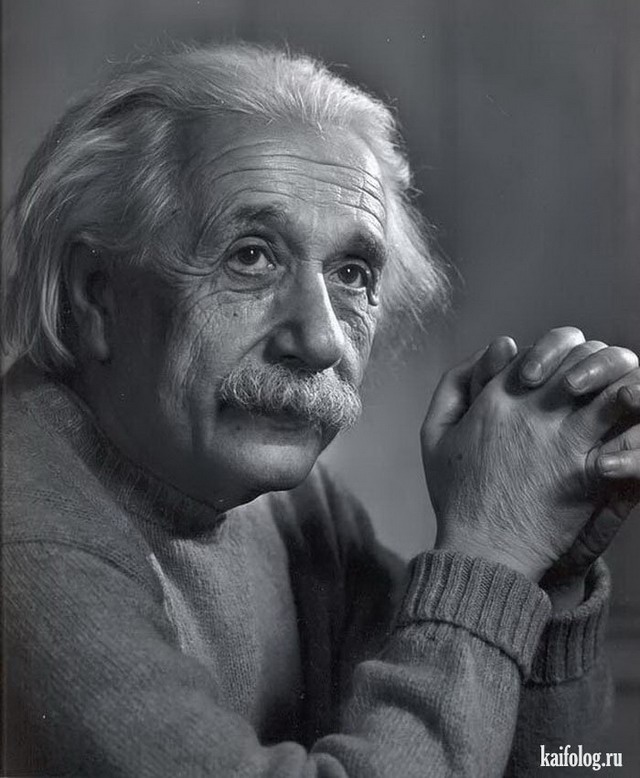 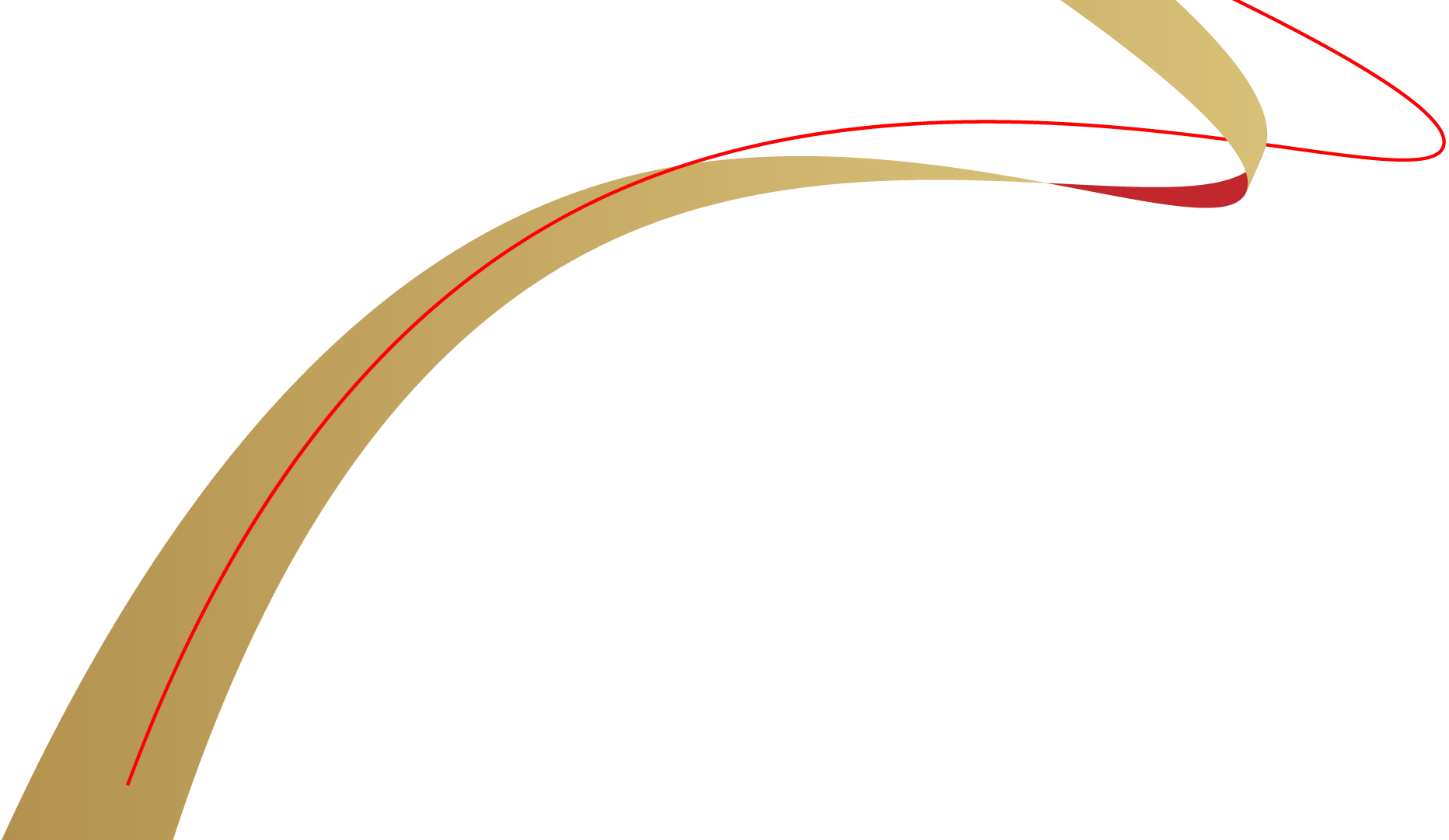 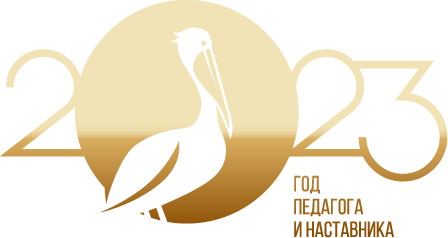 Гайд- помощник 
«СОВЕРШЕНСТВОВАНИЕ СТРУКТУРНЫХ ЭЛЕМЕНТОВ ОСНОВНОЙ  ПРОФЕССИИОНАЛЬНОЙ ОБРАЗОВАТЕЛЬНОЙ ПРОГРАММЫ С УЧЕТОМ РЕАЛИЗАЦИИ ФГОС СОО И ФГОС СПО НОВОГО ПОКОЛЕНИЯ КАК ФАКТОР ПОВЫШЕНИЯ КАЧЕСТВА ОБРАЗОВАТЕЛЬНОЙ ДЕЯТЕЛЬНОСТИ».
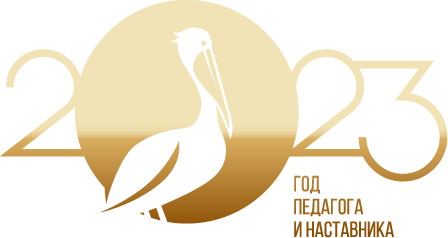 ПОВЕСТКА:
1. Федеральный проект «Профессионалитет»: новый уровень возможностей для СПО.
                                       Докладывают: Филькова Л.Н., 
начальник Отдела высшего и профессионального образования
Индерейкина Е.Н.,
заместитель директора по УР
2. Обновление содержания среднего общего образования в рамках реализации образовательных программ СПО.
                                           Докладывает: Жупикова Н.В., 
методист колледжа
3. Организация познавательной деятельности с использованием дистанционного и электронного обучения. 
Докладывает: Саблина Н.В., 
методист колледжа
4. Практическая часть
Докладывают: 
спикеры фокус- групп



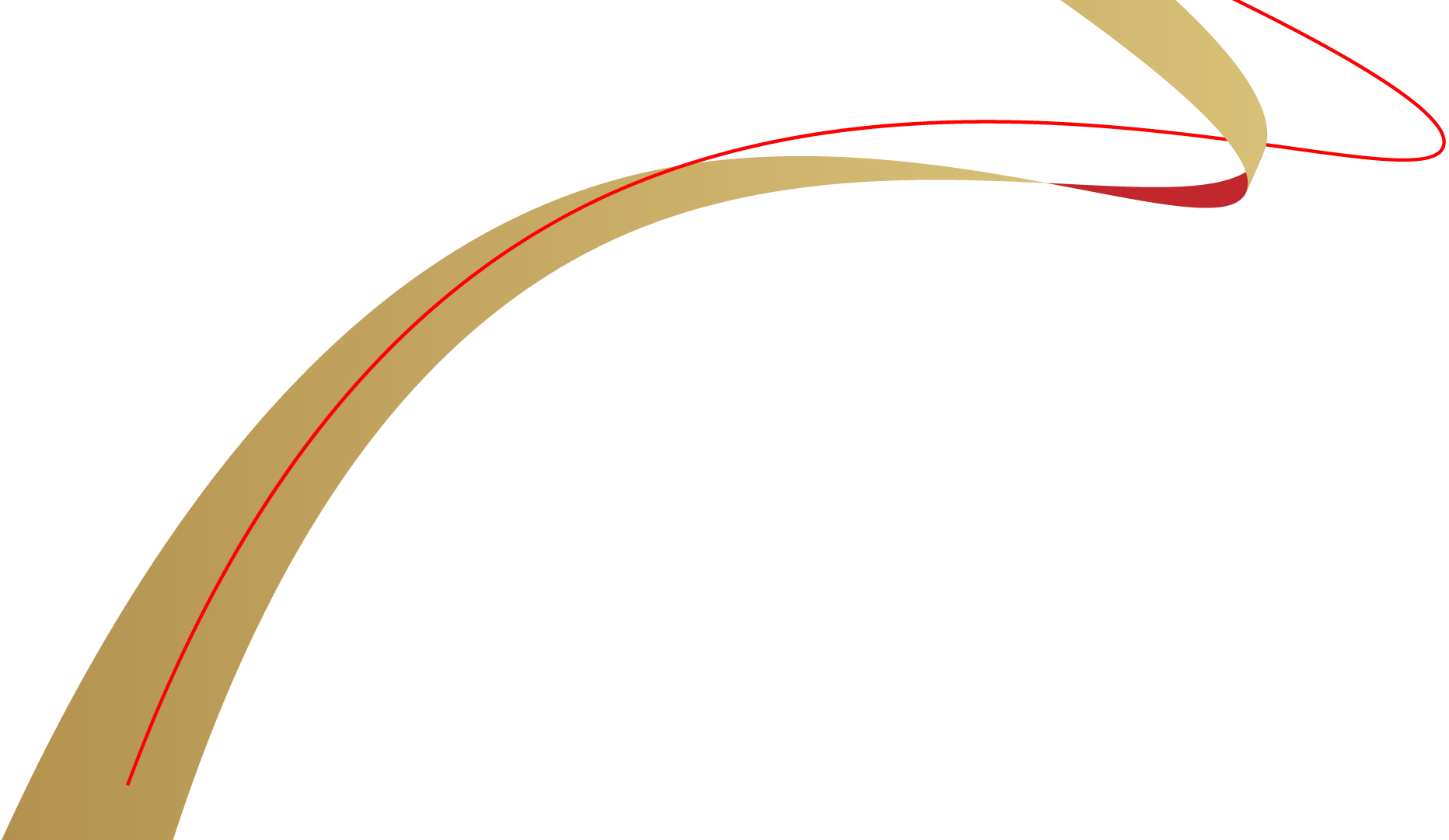 ЦДОД «Содружество»
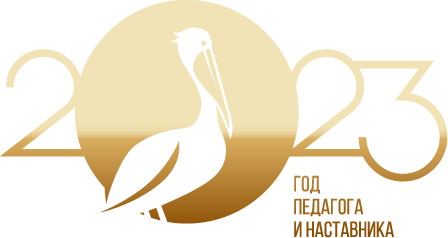 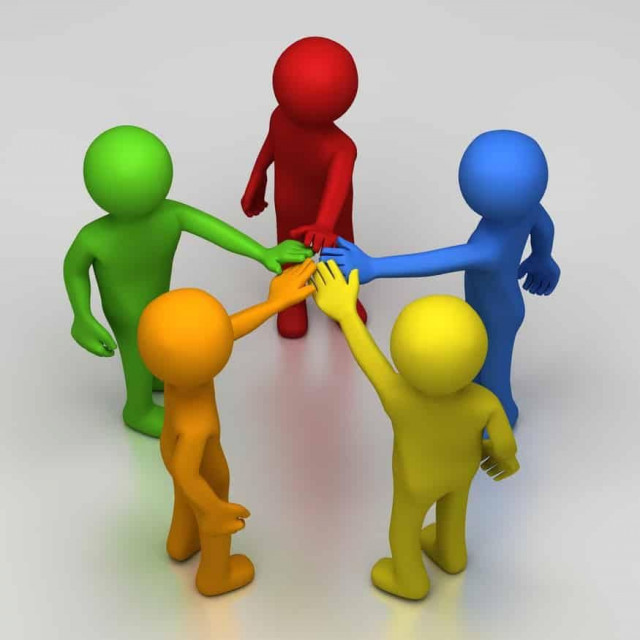 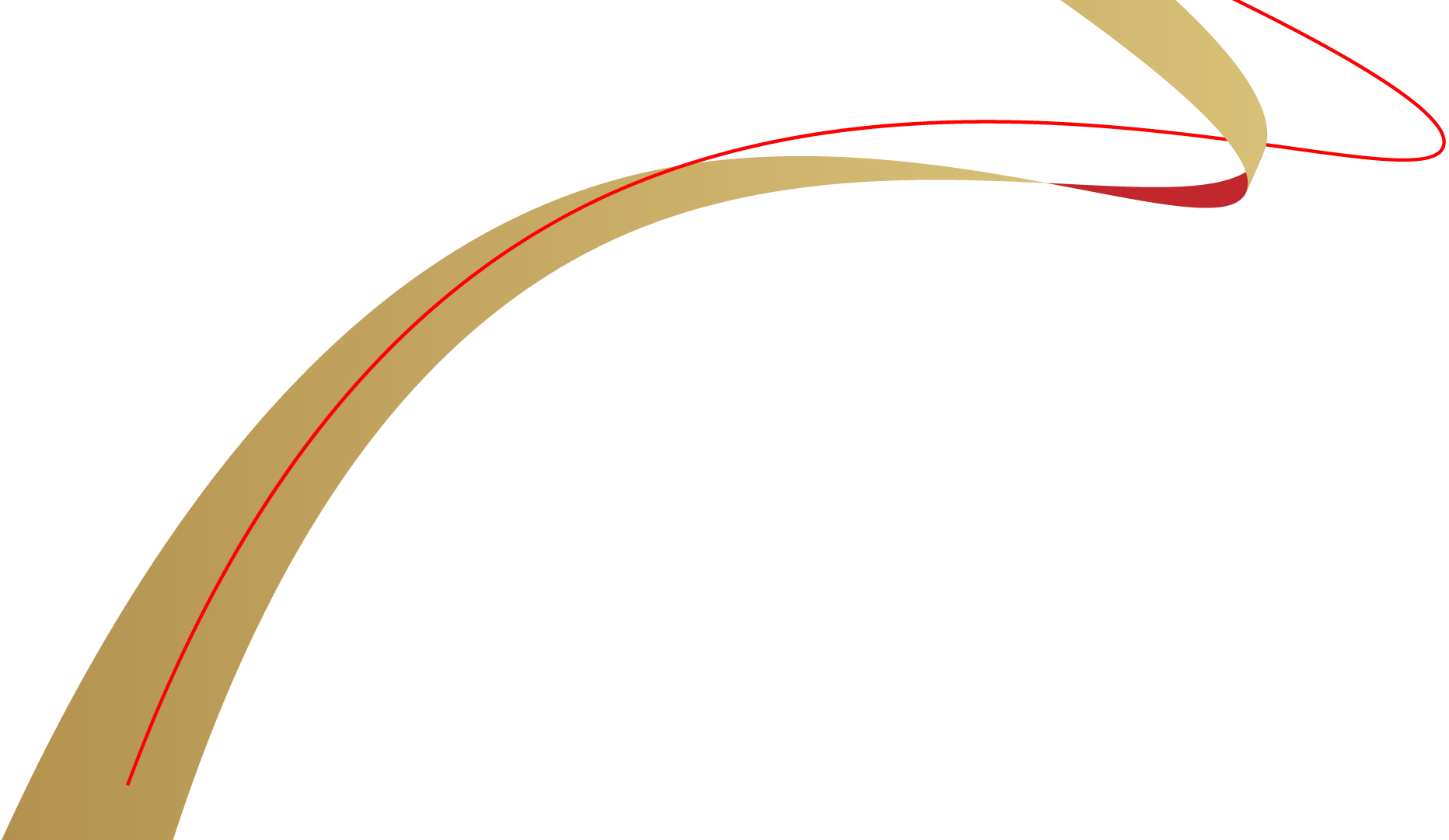 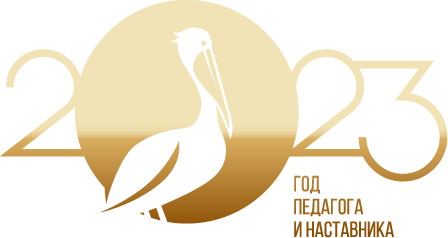 Деловая игра:
«АУКЦИОН ПЕДАГОГИЧЕСКИХ ИДЕЙ».
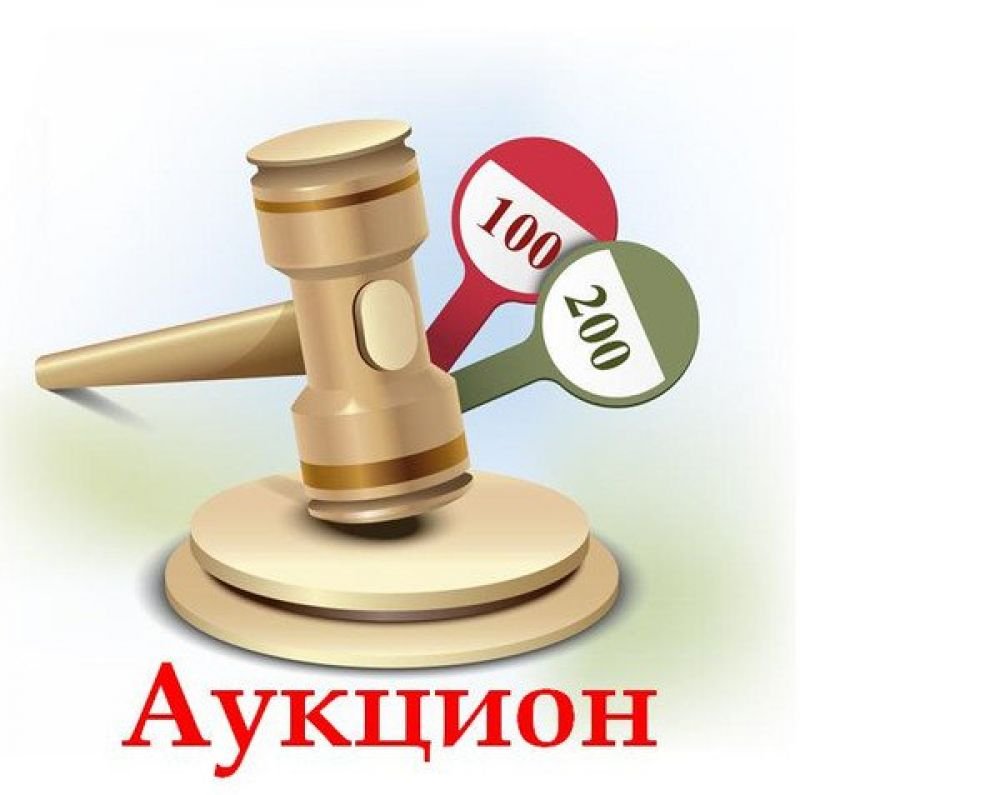 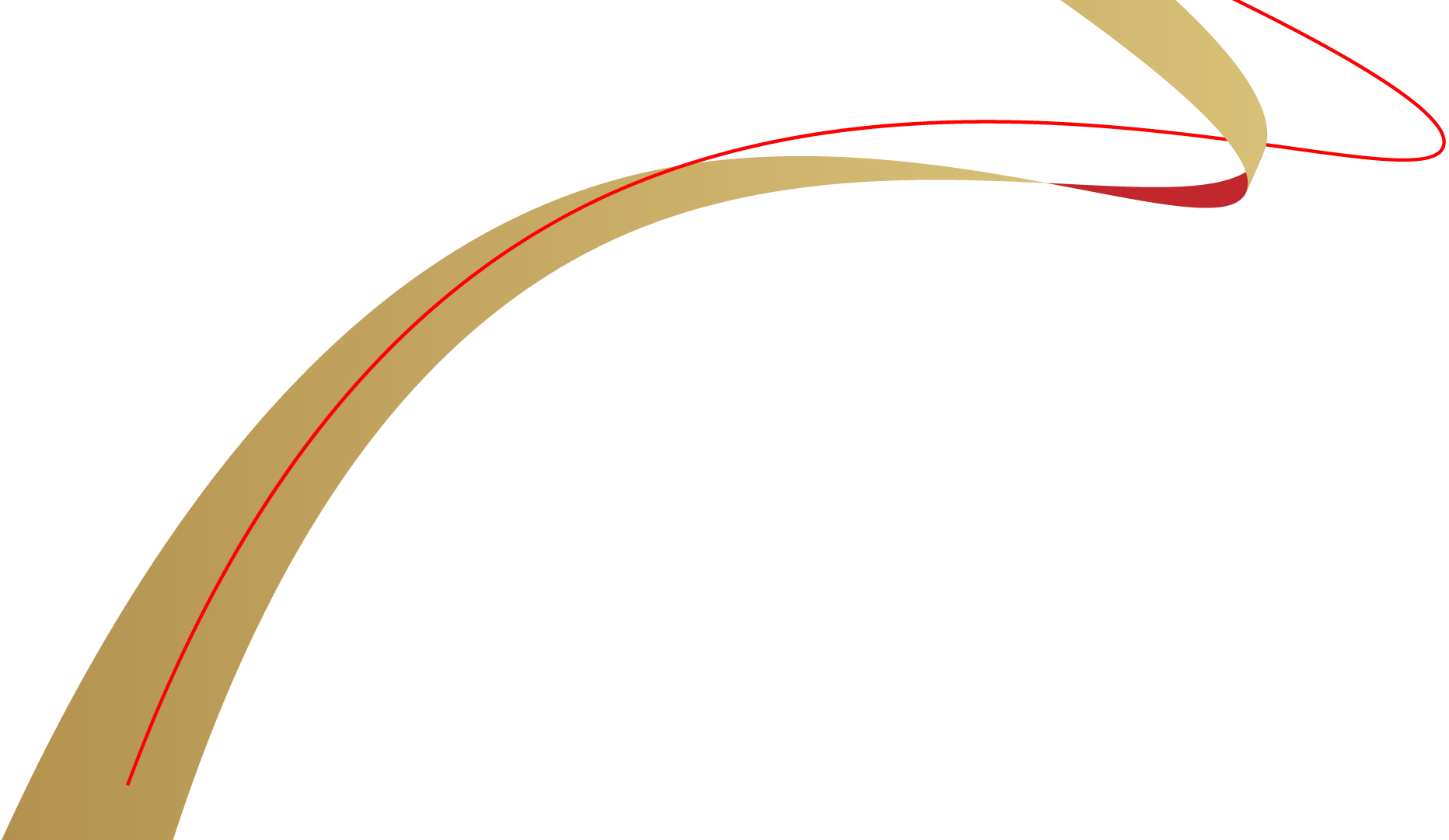 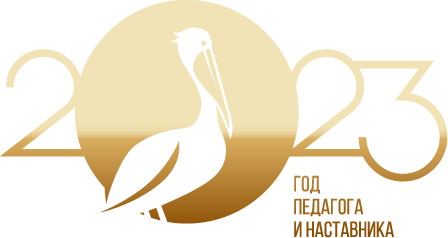 Дерево
«ГАЙД-ПОМОЩНИК»
1) корни  - вступили в силу определенные приказы (желтый цвет)
 2) ВЕТОЧКИ-  какие изменения произошли в системе образования СПО: (синий цвет). 
3) ЛИСТОЧКИ- при помощи каких инструментов мы будем с вами реализовывать новы образовательные программы СПО? (розовый цвет).
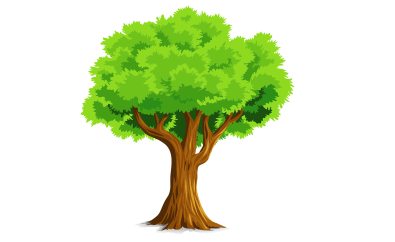 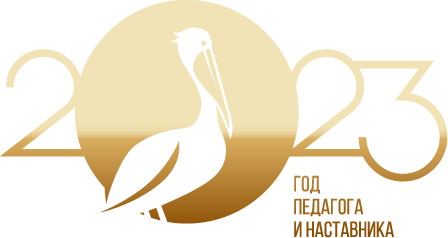 
ПРОЕКТ РЕШЕНИЯ:

1. Систематически продолжать работу педагогов колледжа по ознакомлению и введению в учебный процесс федеральных государственных образовательных стандартов. Привести методическое  обеспечение учебных предметов, РАБОЧИХ программ в соответствие с требованиями  ФГОС СОО и ФГОС СПО.
2. Усилить методическую работу  по использованию современных образовательных технологий, знакомство с достижениями педагогической науки и педагогической практики с целью применения этих знаний для анализа и самоанализа педагогической деятельности.
3. Продолжить поиск новых форм работы с «одарёнными детьми», а также со слабоуспевающими.
4. Совершенствовать системы обучения с использованием элементов дистанционных технологий при подготовке профессиональных кадров.
5. Совершенствовать механизмы взаимодействия с основными работодателями для совместной реализации федерального проекта «Профессионалитет».